Facial appearance
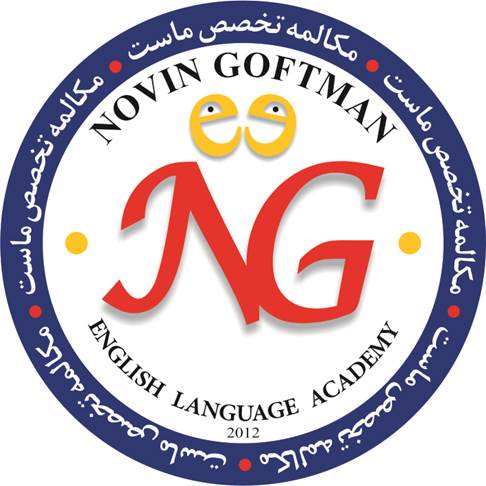 yasamansamsami@gmail.com
novingoftman@gmail.com
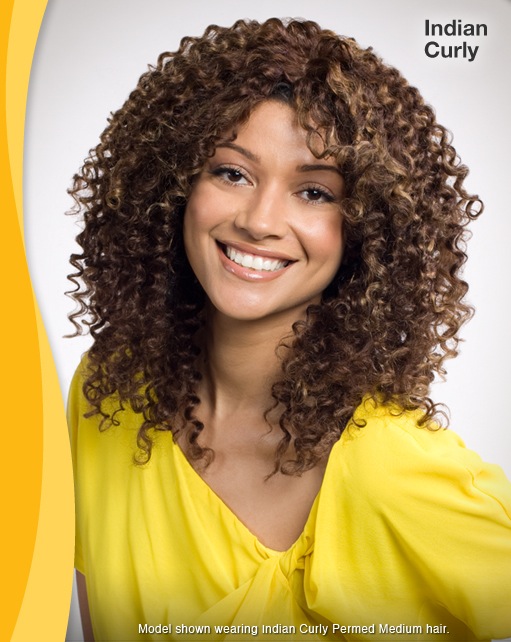 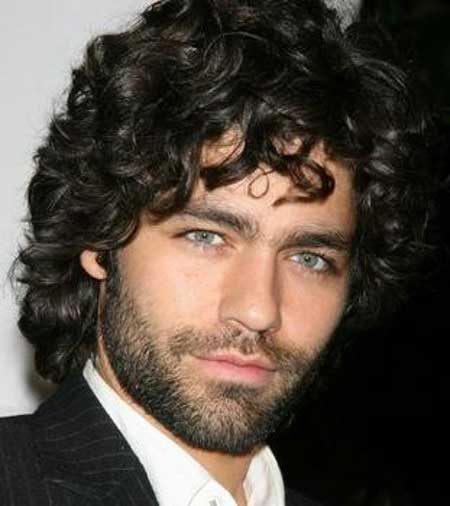 They’ve got curly hair.
yasamansamsami@gmail.com
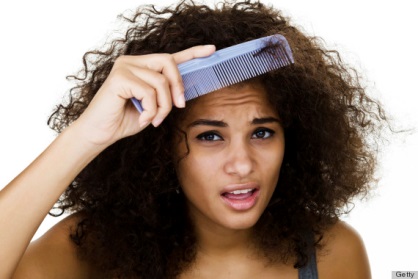 They’ve got frizzy hair.
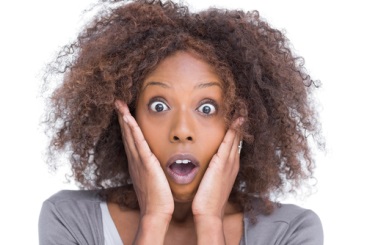 yasamansamsami@gmail.com
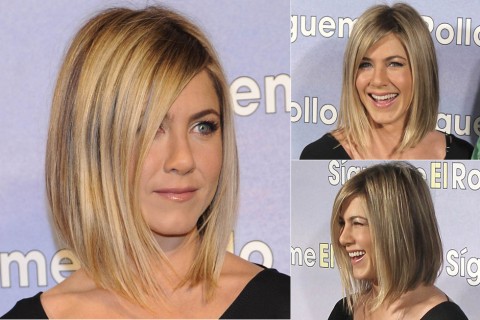 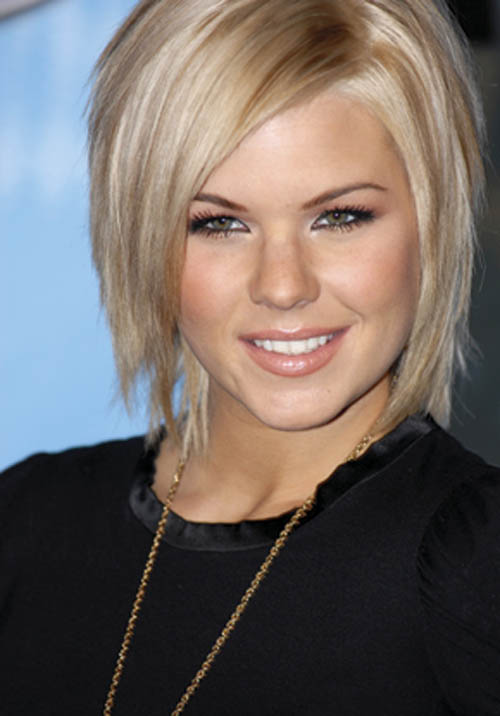 They’ve got a bob hairstyle.
yasamansamsami@gmail.com
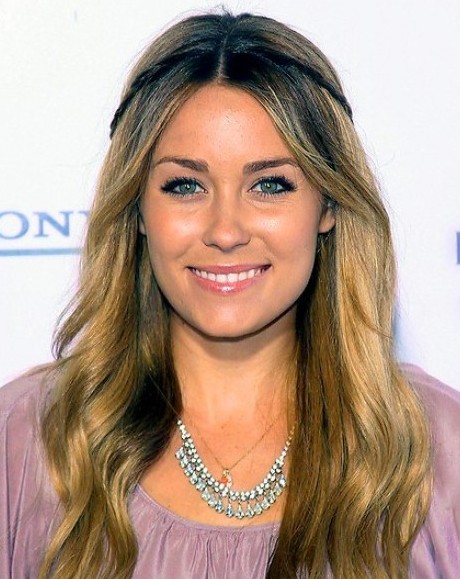 He has a side parting.
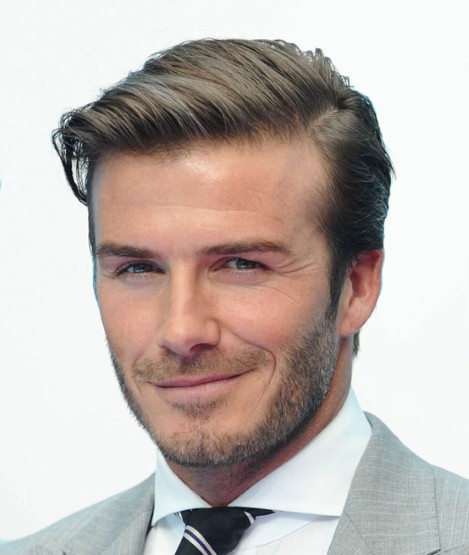 She has a centre parting.
yasamansamsami@gmail.com
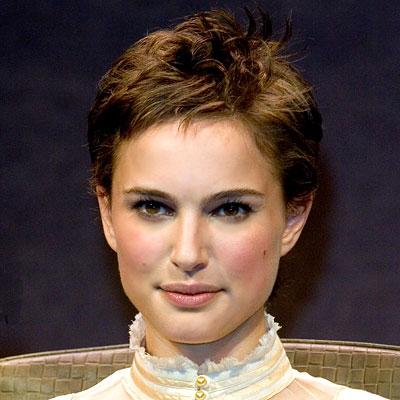 Natalie’s got cropped hair.
cropped=very short
yasamansamsami@gmail.com
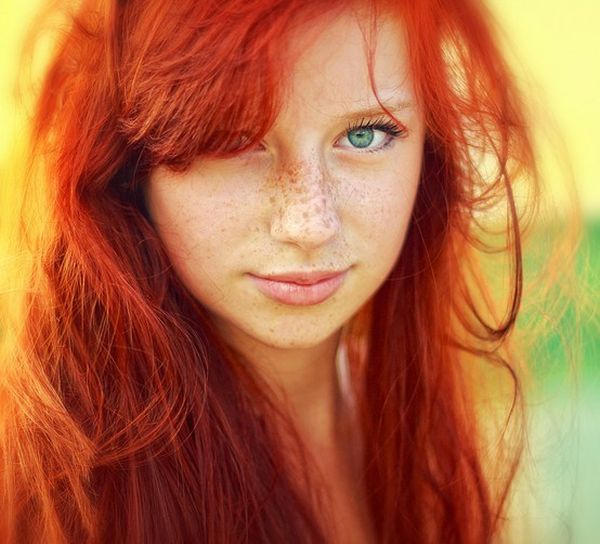 She’s got freckles round her nose.
yasamansamsami@gmail.com
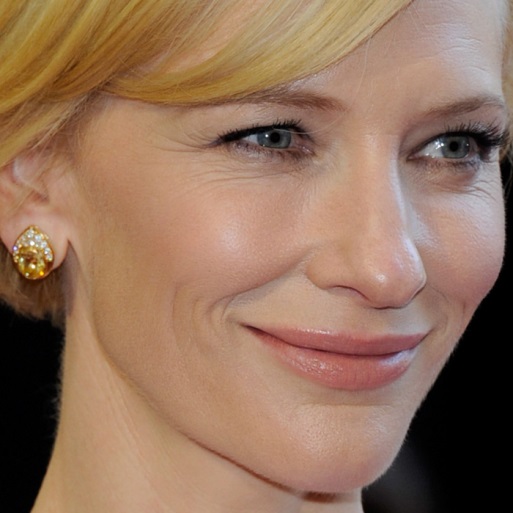 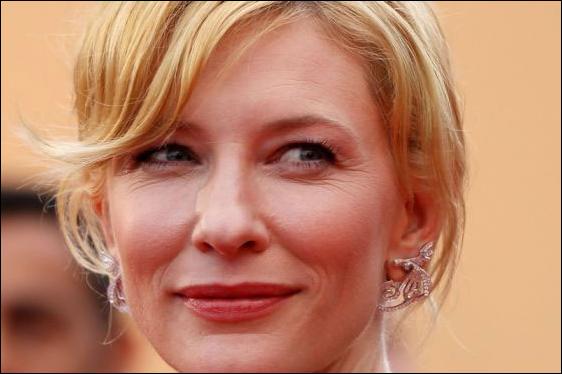 She’s got wrinkles round her eyes.
yasamansamsami@gmail.com
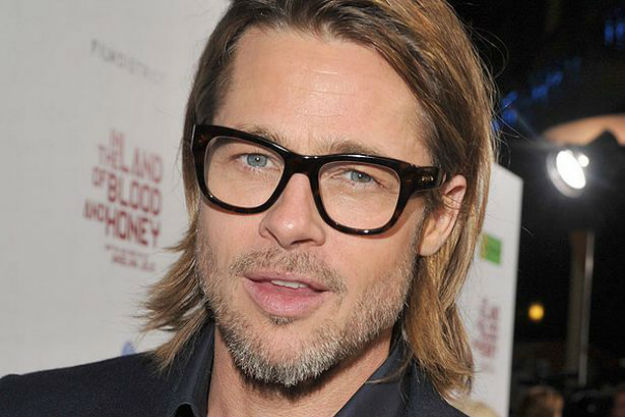 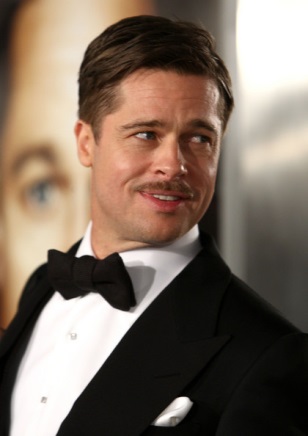 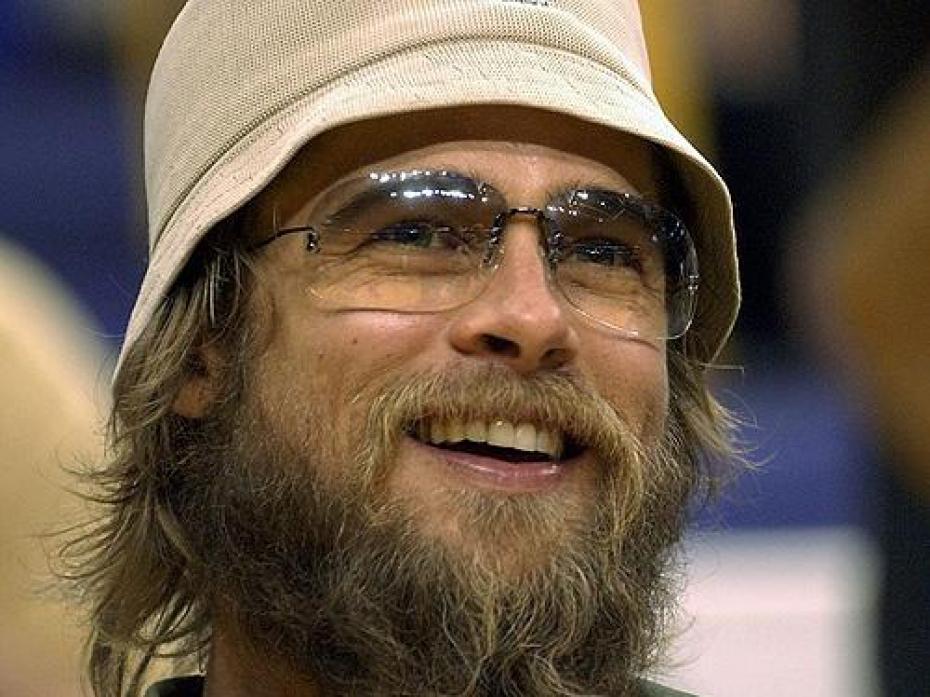 stubble
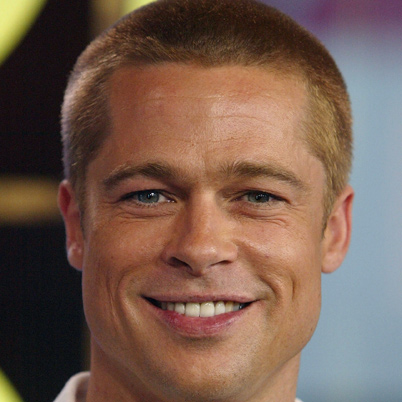 beard
moustache
clean-shaven
yasamansamsami@gmail.com
Slim: thin and attractive/ usually for girls and women   Example: Helen is slim.
Skinny: really thin but not attractive.   Example: a skinny child
Lean: thin and fit/ mostly for men   Example: a lean man
Plump: a little fat and attractive/ more polite than fat   Example: a plump little boy
Chubby: a little fat and nice/ usually for babies and children   Example: a chubby baby
Lanky: tall with long and thin arms and legs/ usually for teenage boys   Example: He’s very lanky.
Well-built: big and strong/ usually for men   Example: He’s well-built.
yasamansamsami@gmail.com
Now, describe these people!
yasamansamsami@gmail.com
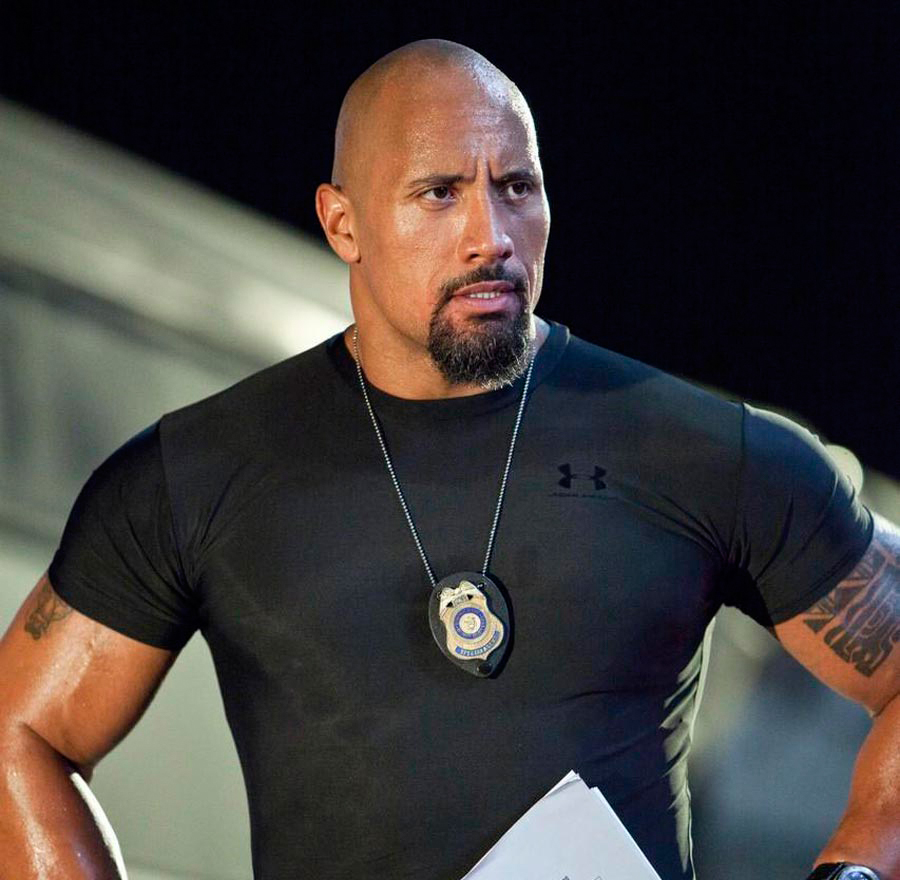 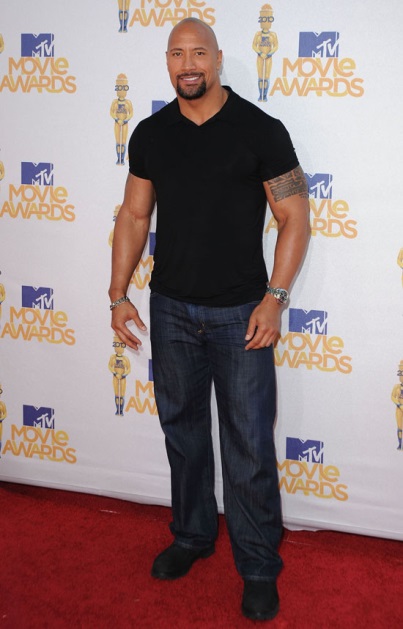 yasamansamsami@gmail.com
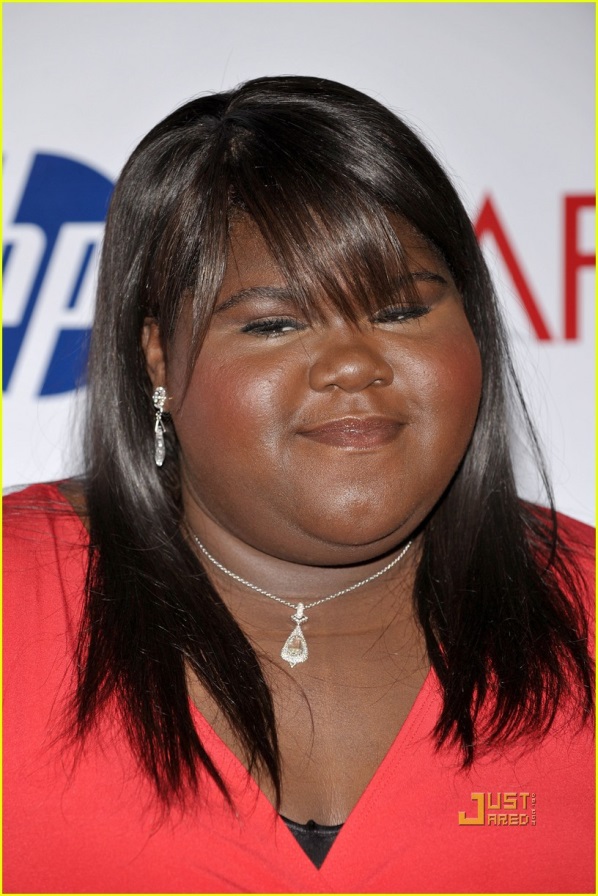 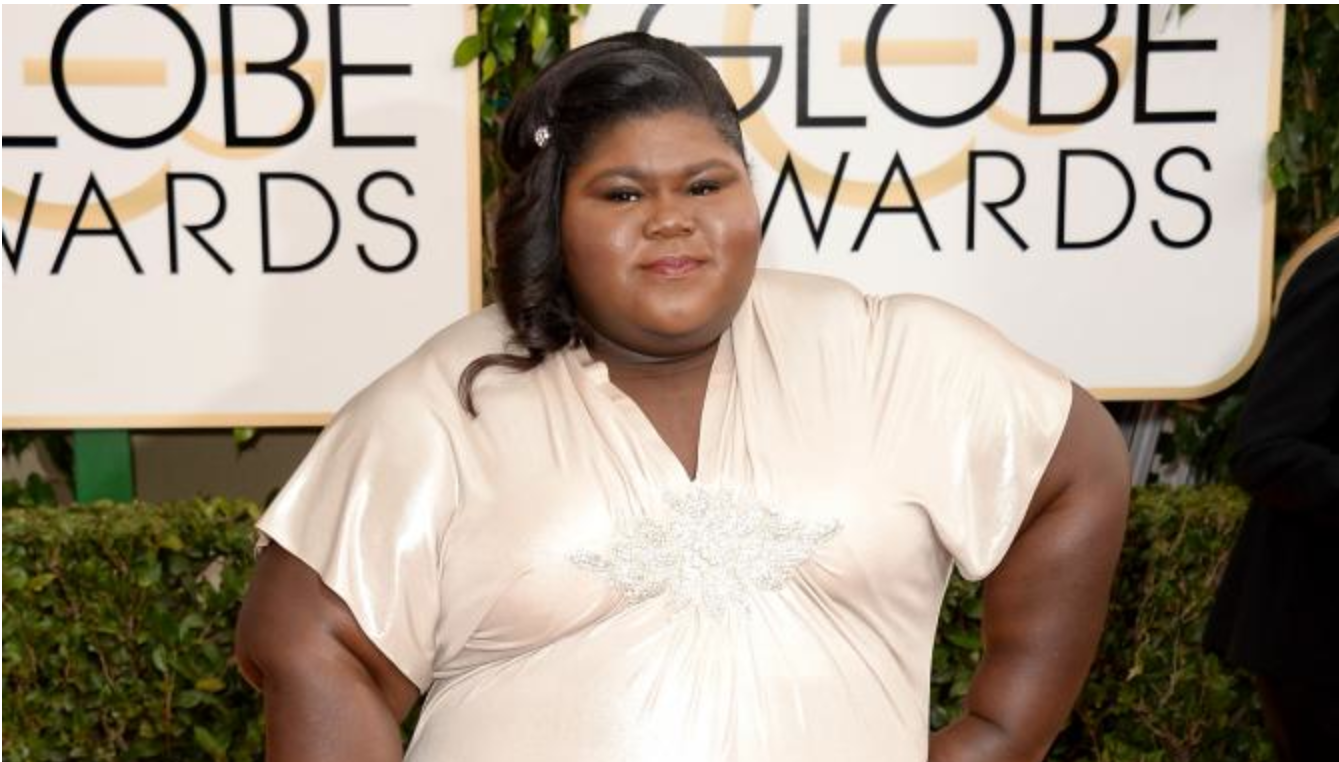 yasamansamsami@gmail.com
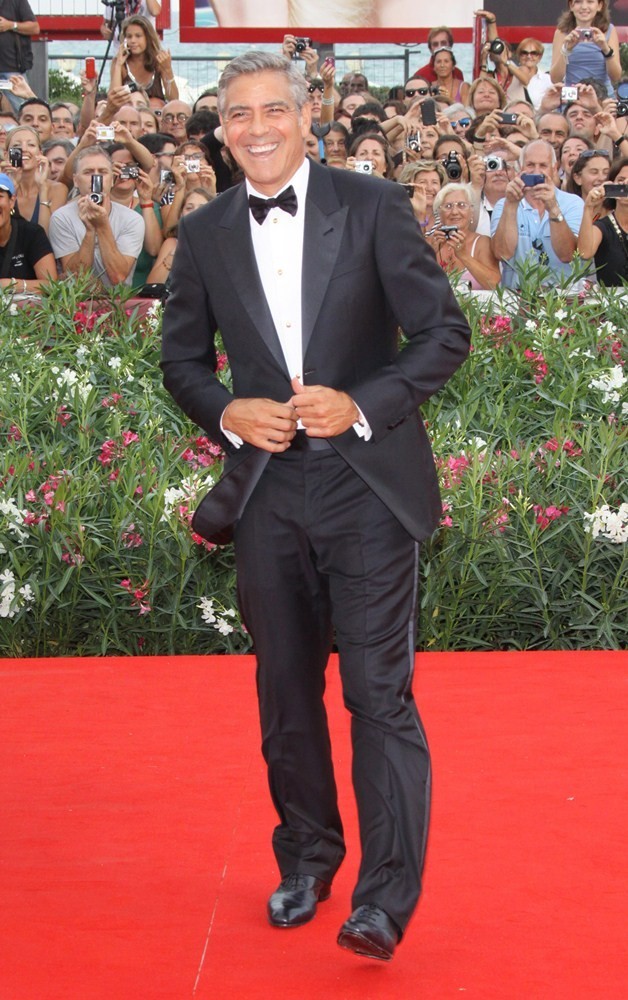 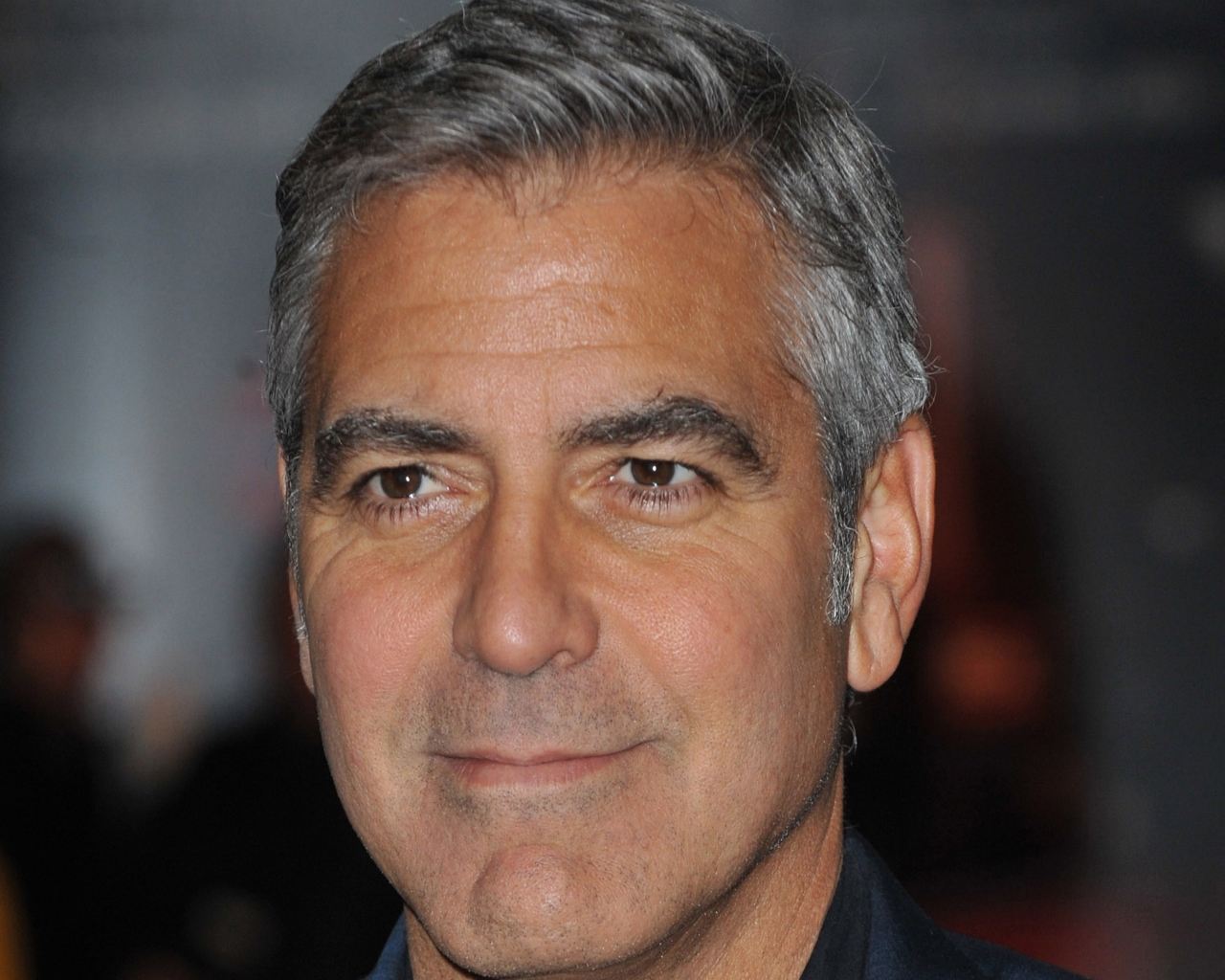 yasamansamsami@gmail.com
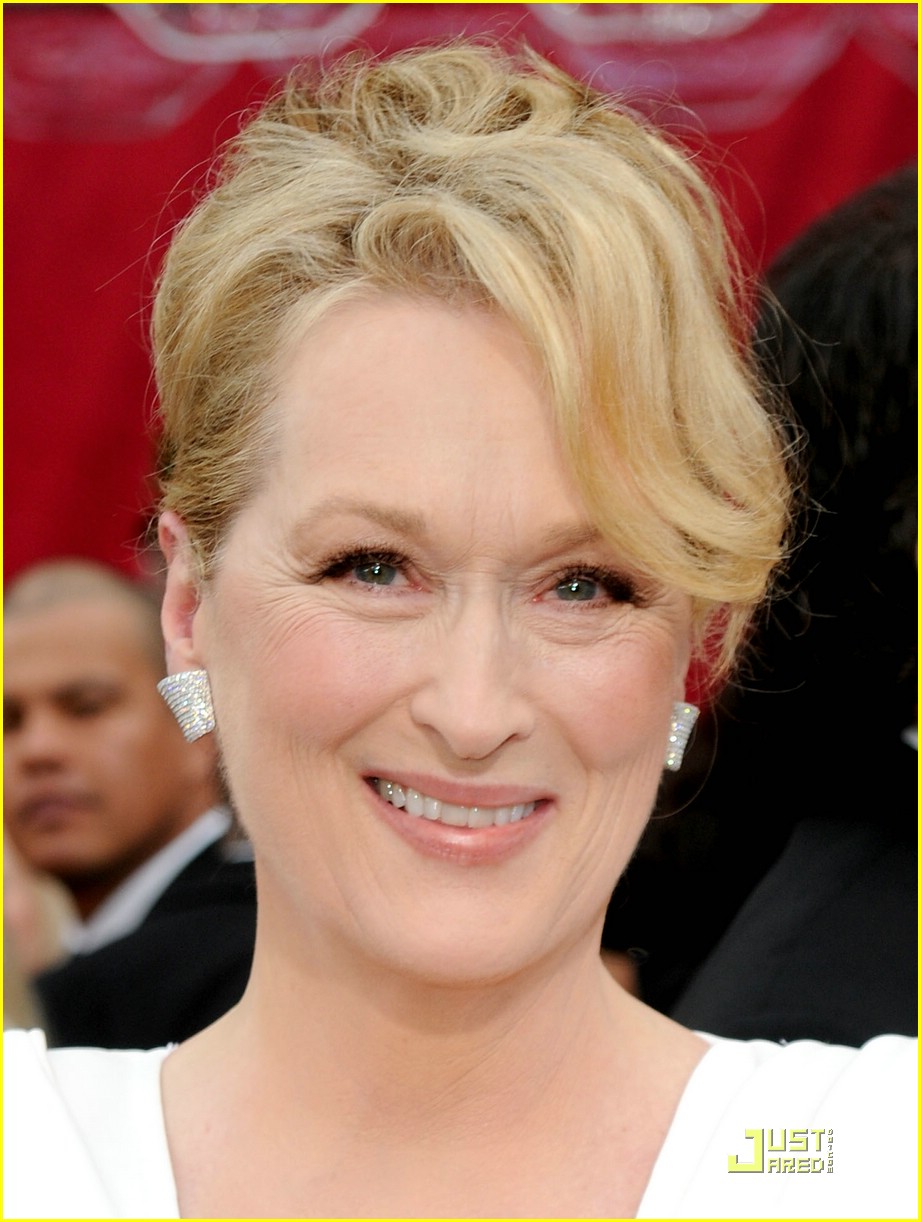 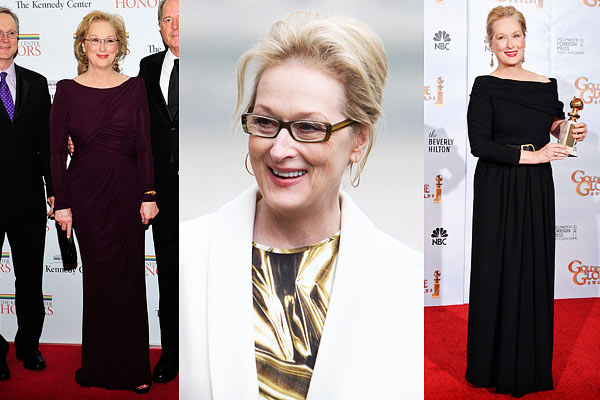 yasamansamsami@gmail.com
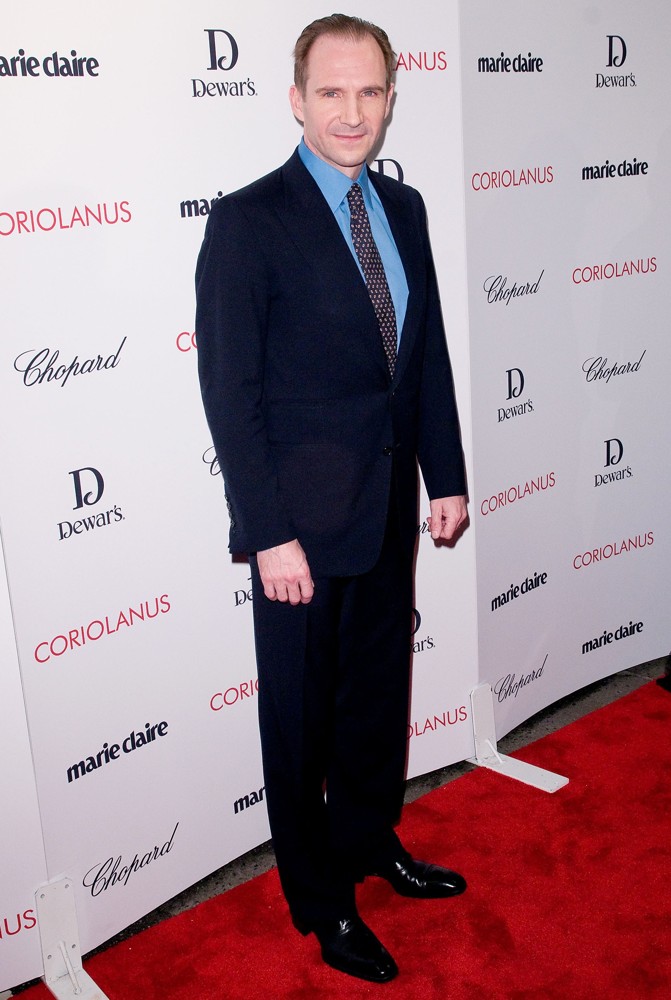 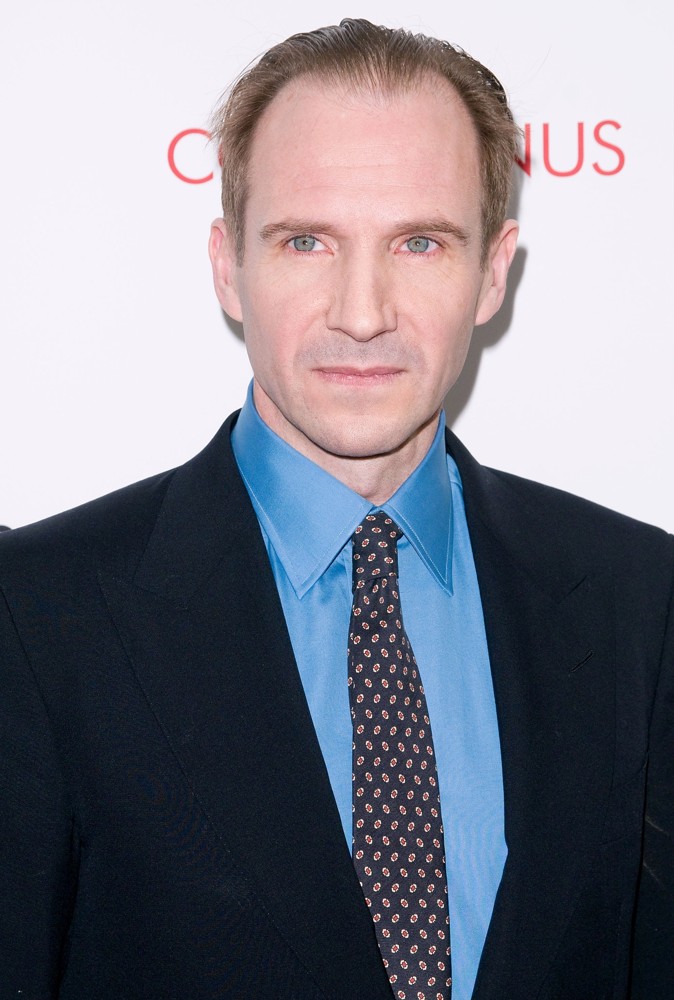 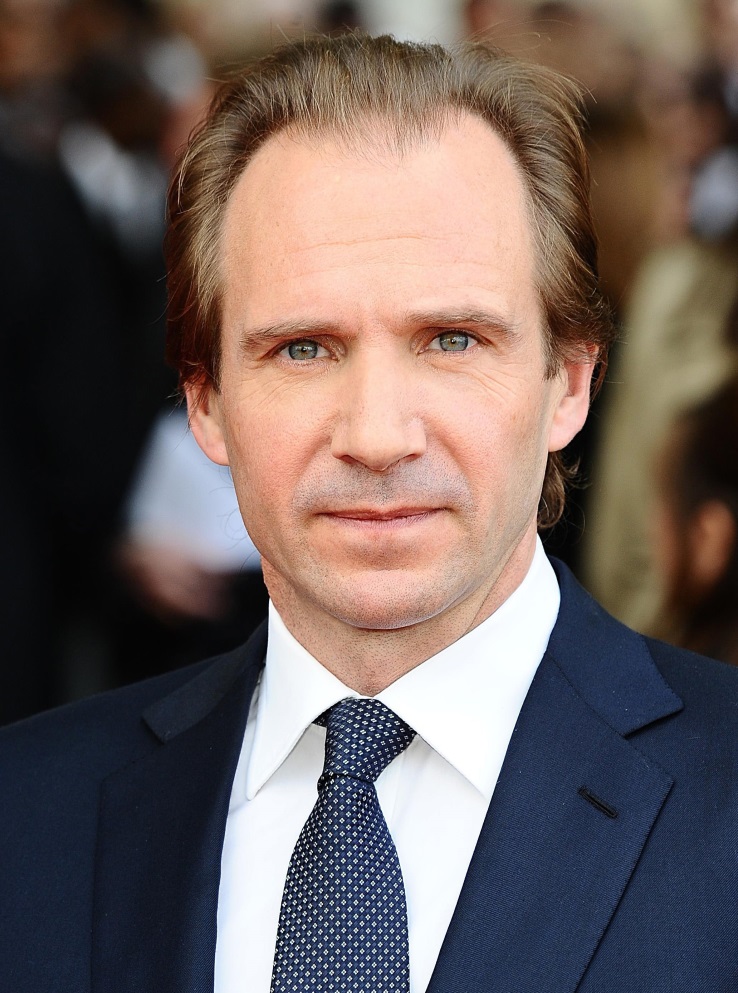 yasamansamsami@gmail.com
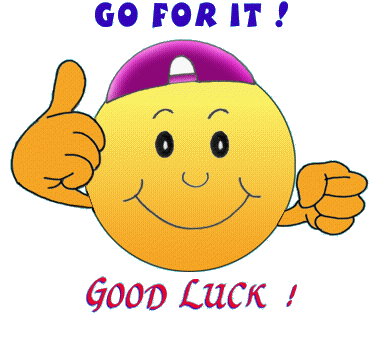 yasamansamsami@gmail.com